Comparing Units of Measure
SOL 6.9
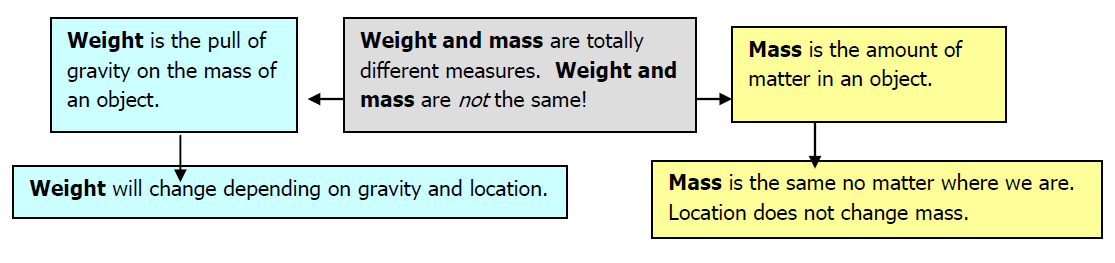